20XX
完整框架年终工作总结PPT
XXX科技有限公司
部门： 设计部
报告人：xiazaii
前 言
Introduction
大家下午好！2017年即将过去，一年的工作已经成为历史，回顾这一年来本部门的工作，在公司以及部门领导的指导方针下，经过我们技术部全体成员的共同的努力下，基本上完成了本年度的各项工作。当然，此过程中存在一些不足，这需要我们在以后的工作中不断的完善。
目录
年度工作概述
ANNUAL WORK SUMMARY
01
CONTENTS
02
成功作品展示COMPLETION OF WORK
03
存在不足之处SUCCESSFUL PROJECT
04
明年工作计划
NEXT YEAR WORK PLAN
01
年度工作概述
ANNUAL WORK SUMMARY
年度工作概述
LOGO
CLICK TO ADD CAPTION TEXT
添加标题
添加标题
点击添加文本点击添加文本点击添加文本点击添加文本
点击添加文本点击添加文本点击添加文本点击添加文本
添加标题
添加标题
添加标题
点击添加文本点击添加文本点击添加文本点击添加文本
点击添加文本点击添加文本点击添加文本点击添加文本
点击添加文本点击添加文本点击添加文本点击添加文本
年度工作概述
LOGO
CLICK TO ADD CAPTION TEXT
VS
在此录入上述图表的描述说明，在此录入上述图表的描述说明，在此录入上述图表的描述说明。
在此录入上述图表的描述说明，在此录入上述图表的描述说明，在此录入上述图表的描述说明。
年度工作概述
LOGO
CLICK TO ADD CAPTION TEXT
下半年
请替换文字内容，点击添加相关标题文字，修改文字内容，也可以直接复制你的内容到此。请替换文字内容，修改文字内容。
请替换文字内容，点击添加相关标题文字，修改文字内容，也可以直接复制你的内容到此。请替换文字内容，修改文字内容。
上半年
年度工作概述
LOGO
CLICK TO ADD CAPTION TEXT
关键词
02
03
01
点击此处添加标题
点击此处添加标题
点击此处添加标题
标题数字等都可以通过点击和重新输入进行更改，顶部“开始”面板中可以对字体、字号、颜色、行距等进行修改。
标题数字等都可以通过点击和重新输入进行更改，顶部“开始”面板中可以对字体、字号、颜色、行距等进行修改。
标题数字等都可以通过点击和重新输入进行更改，顶部“开始”面板中可以对字体、字号、颜色、行距等进行修改。
年度工作概述
LOGO
CLICK TO ADD CAPTION TEXT
以客户为重
克服难题/投诉
展现品牌特色
服务至上
顶部“开始”面板中可以
对字体、字号、颜色、行距等进行修改.顶部“开始”面板中可
顶部“开始”面板中可以
对字体、字号、颜色、行距等进行修改.顶部“开始”面板中可
顶部“开始”面板中可以
对字体、字号、颜色、行距等进行修改.顶部“开始”面板中可
顶部“开始”面板中可以
对字体、字号、颜色、行距等进行修改.顶部“开始”面板中可
顶部“开始”面板中可以对字体、字号、颜色、行距等进行修改.顶部“开始”面板中可以对字体、字号、颜色、行距等进行修改。顶部“开始”
AWESOME
AWESOME
AWESOME
AWESOME
02
成功作品展示COMPLETION OF WORK
成功作品展示
LOGO
COMPLETION OF WORK
客户服务经理
技术培训讲师
顶部“开始”面板中可以对字体、字号、颜色、行距等进行修改。
顶部“开始”面板中可以对字体、字号、颜色、行距等进行修改。
现场服务专家
产品技术咨询专家
技术问题处理专家
顶部“开始”面板中可以对字体、字号、颜色、行距等进行修改。
顶部“开始”面板中可以对字体、字号、颜色、行距等进行修改。
顶部“开始”面板中可以对字体、字号、颜色、行距等进行修改。
Information
Information
Information
成功作品展示
LOGO
1,372
9,454
563
COMPLETION OF WORK
此处添加文字
此处添加文字
此处添加文字
点击输入简要文字内容，文字内容需概括精炼，不用多余的文字修饰，言简意赅的说明该项内容。
点击输入简要文字内容，文字内容需概括精炼，不用多余的文字修饰，言简意赅的说明该项内容。
点击输入简要文字内容，文字内容需概括精炼，不用多余的文字修饰，言简意赅的说明该项内容。
成功作品展示
LOGO
COMPLETION OF WORK
添加标题
添加标题
您的内容打在这里，或者通过复制您的文本后，在此框中选择粘贴，并选择只保留文字。您的内容打在这里，或者通过通过复制您的文本。
您的内容打在这里，或者通过复制您的文本后，在此框中选择粘贴，并选择只保留文字。您的内容打在这里，或者通过通过复制您的文本。
02
01
04
03
添加标题
添加标题
您的内容打在这里，或者通过复制您的文本后，在此框中选择粘贴，并选择只保留文字。您的内容打在这里，或者通过通过复制您的文本。
您的内容打在这里，或者通过复制您的文本后，在此框中选择粘贴，并选择只保留文字。您的内容打在这里，或者通过通过复制您的文本。
成功作品展示
LOGO
COMPLETION OF WORK
相关标题文字
相关标题文字
相关标题文字
01
点击添加相关标题文字，点击添加相关标题文字，点击添加相关标题文字，点击添加相关标题文字。
点击添加相关标题文字，点击添加相关标题文字，点击添加相关标题文字，点击添加相关标题文字。
点击添加相关标题文字，点击添加相关标题文字，点击添加相关标题文字，点击添加相关标题文字。
02
03
成功作品展示
LOGO
COMPLETION OF WORK
请替换文字内容
请替换文字内容，修改文字内容，也可以直接复制你的内容到此。请替换文字内容，修改文字内容，也可以直接复制你的内容到此。
请替换文字内容
请替换文字内容
请替换文字内容，修改文字内容，也可以直接复制你的内容到此。请替换文字内容，修改文字内容，也可以直接复制你的内容到此。
请替换文字内容，修改文字内容，也可以直接复制你的内容到此。请替换文字内容，修改文字内容，也可以直接复制你的内容到此。
请替换文字内容
请替换文字内容，修改文字内容，也可以直接复制你的内容到此。请替换文字内容，修改文字内容，也可以直接复制你的内容到此。
03
存在不足之处SUCCESSFUL PROJECT
存在不足之处
LOGO
SUCCESSFUL PROJECT
700
添加标题
您的内容打在这里，或者通过复制您的文本后，在此框中选择粘贴，并选择只保留文字。您的内容打在这里，或者通过复制您的文本后，在此框中选择粘贴，并选择只保留文字。
600
500
400
300
200
添加标题
您的内容打在这里，或者通过复制您的文本后，在此框中选择粘贴，并选择只保留文字。您的内容打在这里，或者通过复制您的文本后，在此框中选择粘贴，并选择只保留文字。
100
0
标题
标题
标题
标题
标题
标题
存在不足之处
LOGO
SUCCESSFUL PROJECT
点击添加标题
点击添加标题
您的内容打在这里，或者通过复制您的文本后，在此框中选择粘贴，并选择只保留文字。您的内容打在这里，或者通过复制您的文本后，在此框中选择粘贴，并选择只保留文字。

您的内容打在这里，或者通过复制您的文本后，在此框中选择粘贴，并选择只保留文字。您的内容打在这里，或者通过复制您的文本后，在此框中选择粘贴。
点击添加标题
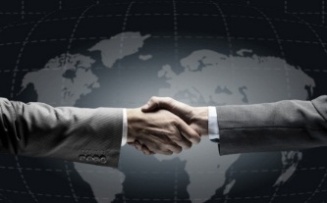 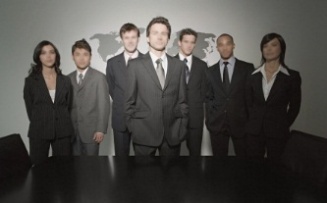 存在不足之处
LOGO
SUCCESSFUL PROJECT
点击添加标题
点击添加标题
01
您的内容打在这里，或者通过复制您的文本后，在此框中选择粘贴，并选择只保留文字。您的内容打在这里，或者通过通过复制您的文本。
您的内容打在这里，或者通过复制您的文本后，在此框中选择粘贴，并选择只保留文字。您的内容打在这里，或者通过通过复制您的文本。
添加标题
04
02
点击添加标题
点击添加标题
您的内容打在这里，或者通过复制您的文本后，在此框中选择粘贴，并选择只保留文字。您的内容打在这里，或者通过通过复制您的文本。
您的内容打在这里，或者通过复制您的文本后，在此框中选择粘贴，并选择只保留文字。您的内容打在这里，或者通过通过复制您的文本。
03
存在不足之处
LOGO
SUCCESSFUL PROJECT
单击添加标题一
点击输入简要文本内容，文字内容需概况精炼的说明该分项内容
单击添加标题二
点击输入简要文本内容，文字内容需概况精炼的说明该分项内容
单击添加标题三
点击输入简要文本内容，文字内容需概况精炼的说明该分项内容
存在不足之处
LOGO
SUCCESSFUL PROJECT
木荷设计工作室是一家高端品牌演示视觉定制服务提供商，国内各行业演示视觉高端定制，助力企业演讲、产品发布会、报告等工作，木荷助力您走向成功。
NO.3
NO.1
木荷设计工作室是一家高端品牌演示视觉定制服务提供商，国内各行业演示视觉高端定制，助力企业演讲、产品发布会、报告等工作，木荷助力您走向成功。
木荷设计工作室是一家高端品牌演示视觉定制服务提供商，国内各行业演示视觉高端定制，助力企业演讲、产品发布会、报告等工作，木荷助力您走向成功。
请输入标题
请输入标题
NO.2
请输入标题
04
明年工作计划
NEXT YEAR WORK PLAN
明年工作计划
LOGO
NEXT YEAR WORK PLAN
您的内容打在这里，或者通过复制您的文本后，在此框中选择粘贴，并选择只保留文字。您的内容打在这里，或者通过复制您的文本后
点击添加标题
您的内容打在这里，或者通过复制您的文本后，在此框中选择粘贴，并选择只保留文字。您的内容打在这里，或者通过复制您的文本后
点击添加标题
对比一：56％
对比一：56％
对比二：820万
对比二：820万
对比三：640万
对比三：640万
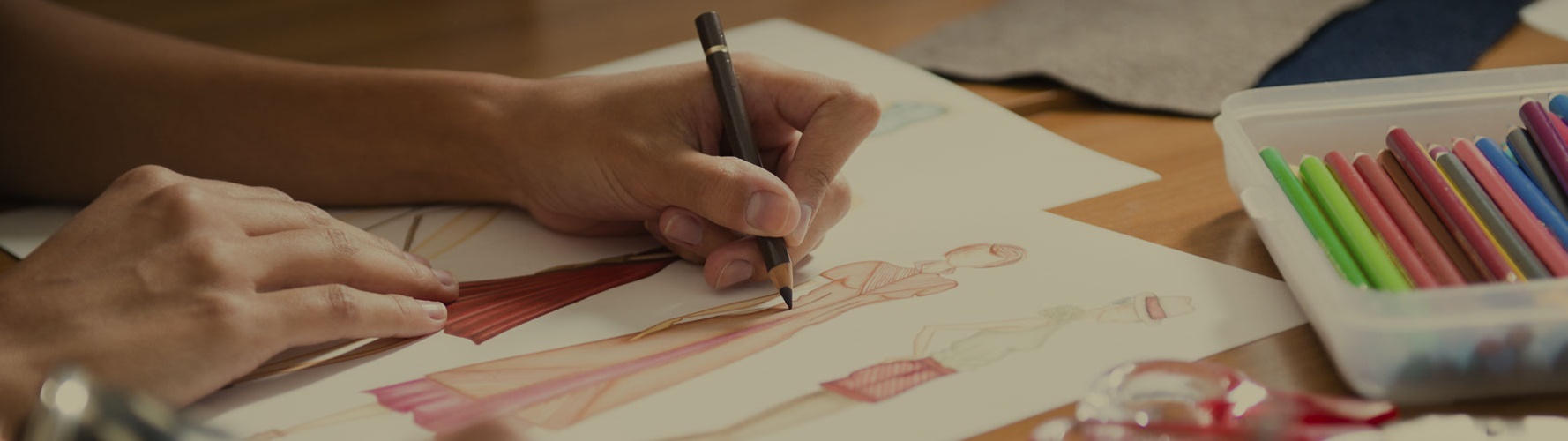 此处添加标题内容
顶部“开始”面板中可以对字体、字号、颜色、行距等进行修改.顶部“开始”面板中可以对字体、字号、颜色、行距等进行修改。顶部“开始”
PROFESSIONAL SOLUTIONS
顶部“开始”面板中可以对字体、字号、颜色、行距等进行修改.顶部“开始”面板中可以对字体、字号、颜色、行距等进行修改。顶部“开始”
THAT’S AWESOME!
RETINA READY
EXPERT TEAM MEMMBER
顶部“开始”面板中可以对字体、字号、颜色、行距等进行修改.顶部“开始”面板中可以对字体、字号、颜色、行距等进行修改。顶部“开始”
顶部“开始”面板中可以对字体、字号、颜色、行距等进行修改.顶部“开始”面板中可以对字体、字号、颜色、行距等进行修改。顶部“开始”
明年工作计划
LOGO
NEXT YEAR WORK PLAN
发展的方向
业务的目标
企业的理想
我们的愿望
顶部“开始”面板中可以
对字体字号、颜色、行距等进行修改.顶部“开始”面板中可以对
字体、字号、颜色
顶部“开始”面板中可以
对字体字号、颜色、行距等进行修改.顶部“开始”面板中可以对
字体、字号、颜色
顶部“开始”面板中可以
对字体字号、颜色、行距等进行修改.顶部“开始”面板中可以对
字体、字号、颜色
顶部“开始”面板中可以
对字体字号、颜色、行距等进行修改.顶部“开始”面板中可以对
字体、字号、颜色
明年工作计划
LOGO
NEXT YEAR WORK PLAN
添加标题
您的内容打在这里，或者通过复制您的文本后，在此框中选择粘贴，并选择只保留文字。您的内容打在这里，或者通过复制您的文本后，在此框中选择粘贴，并选择只保留文字。
您的内容打在这里，或者通过复制您的文本后，在此框中选择粘贴，并选择只保留文字
54,589
添加标题
27,395
添加标题
9,571
20XX
汇报完毕  感谢您的聆听
XXX科技有限公司
部门： 设计部
报告人：xiazaii